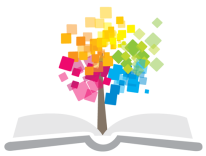 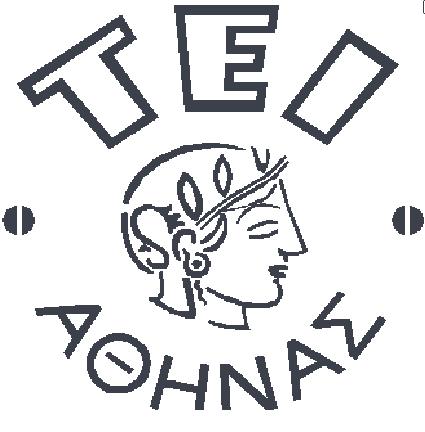 Ανοικτά Ακαδημαϊκά Μαθήματα στο ΤΕΙ Αθήνας
Κοινωνική Εργασία με Εξαρτημένα Άτομα
Ενότητα 2: Αιτιολογικές προσεγγίσεις και επιστημονικές προκαταλήψεις (β’ μέρος)
Δέσποινα Κομπότη
Τμήμα κοινωνικής Εργασίας
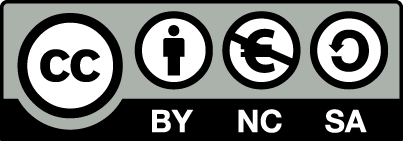 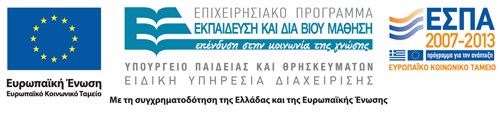 Ψυχολογικοί παράγοντες 1/15
Αρκετοί ψυχαναλυτές προσπάθησαν να ερμηνεύσουν το φαινόμενο της τοξικοεξάρτησης, θεωρώντας τα ναρκωτικά υποκατάστατο της σεξουαλικής ικανοποίησης και αποτέλεσμα των τραυματικών εμπειριών στη πρώιμη παιδική ηλικία.
Στη βάση αυτής της θεώρησης τα ψυχικά τραύματα και τα άσχημα γεγονότα της ζωής θεωρούνται παράγοντες επικινδυνότητας για τη κατάχρηση αλκοόλ και άλλων ψυχοτρόπων ουσιών.
Υπό το πρίσμα αυτό, η χρήση ψυχοτρόπων ουσιών εμφανίζεται ως μηχανισμός αυτοθεραπείας, τον οποίο υιοθετούν ορισμένα άτομα προκειμένου να αντιμετωπίσουν τα αρνητικά συναισθήματα που προέρχονται από τραυματικές εμπειρίες της παιδικής ηλικίας.
Οι ουσίες χρησιμοποιούνται, δηλαδή, ώστε να μειώσουν το μετατραυματικό άγχος και να ενισχύσουν τα θετικά συναισθήματα.
1
Ψυχολογικοί παράγοντες 2/15
Ο Wurmser (1984) θεωρεί ότι η τοξικοεξάρτηση έχει τις ρίζες της στα παιδικά τραύματα και αναφέρεται ιδιαίτερα στις περιπτώσεις όπου το παιδί εκτίθεται σε ασυνήθιστα νοσηρές καταστάσεις βίας, σεξουαλικής κακοποίησης, εγκατάλειψης, σκληρότητας, ψεύδους και προδοσίας.
Τα γεγονότα αυτά έρχονται να δημιουργήσουν στην εφηβεία και στην ενήλικη ζωή έντονες εσωτερικές συναισθηματικές συγκρούσεις και άγχος, και μπορεί να οδηγήσουν σε αμφισβήτηση ακόμη και της αξίας του ίδιου του ατόμου και της ανθρώπινης ζωής.
Τέτοια γεγονότα οδηγούν επίσης σε εχθρότητα απέναντι σε κάθε μορφή εξουσίας, σε τάσεις επαναστατικότητας και περιφρόνησης των άλλων και του εαυτού, σε σκληρότητα και σε ένα «σκοτεινό συναίσθημα τεράστιας ενοχής, σχεδόν μυθικής διάστασης» (Wurmser, 1985).
2
Ψυχολογικοί παράγοντες 3/15
Από άλλες έρευνες, επίσης, προέκυψε ότι έφηβοι που έκαναν κατάχρηση ουσιών είχαν βιώσει αρνητικά γεγονότα ζωής, συμμετέχοντας ως μάρτυρες σε περιστατικά έντονα βίας (πυροβολισμοί, ληστεία, μαχαίρωμα κ.ά.).
Και άλλα αρνητικά γεγονότα ζωής, όπως η απόλυση των γονέων από την εργασία ή η παρατεταμένη ασθένεια των γονέων, έχουν επίσης συνδεθεί με σοβαρή χρήση ουσιών στην εφηβεία (Wills et al., 1992).
3
Ψυχολογικοί παράγοντες 4/15
Η χρήση ψυχοτρόπων ουσιών έστω και προσωρινά αποδυναμώνει τα έντονα συναισθήματα αμφιβολίας και άγχους που κυριεύουν το άτομο.
Απενεργοποιώντας, ωστόσο, ανεπιθύμητα συναισθήματα και σκέψεις, η χρήση περιορίζει σημαντικά και άλλες λειτουργίες, όπως την εσωτερική σταθερότητα διάθεσης και συναισθήματος, τη δυνατότητα αυτο-παρατήρησης, την αντίληψη των ορίων της εξωτερικής πραγματικότητας και τη φροντίδα του εαυτού (Wurmser, 1985).
4
Ψυχολογικοί παράγοντες 5/15
Η χρήση ουσιών αποτελεί τρόπο αποφυγής των συναισθημάτων και των παρορμήσεων του πόνου, του άγχους και της ντροπής που βιώνονται ως απειλή από το άτομο.
Κατά συνέπεια, σύμφωνα με αυτή τη θεώρηση για την αιτιολογία της χρήσης, η θεραπεία δεν μπορεί παρά να είναι ψυχαναλυτική και να βασίζεται στην ανάλυση του «υπερεγώ».
5
Ψυχολογικοί παράγοντες 6/15
Δυο ακόμη θεωρίες για την κατανόηση της εξάρτησης προϋποθέτουν σοβαρή διαταραχή στη πρώιμη αναπτυξιακή φάση (Krystal, 1977).
Η μια προσπαθεί να εξηγήσει τη χρήση ουσιών βάσει των αντικειμενοτρόπων σχέσεων (object relations). Σύμφωνα με αυτήν, η ουσία βιώνεται συμβολικά από τον χρήστη ως το πρωταρχικό μητρικό αντικείμενο και έτσι αντικαθιστά τις λειτουργίες που συνήθως αποδίδονται στη μητρική φιγούρα.
Ο χρήστης, επομένως, σχετίζεται με την ουσία βάσει του διαταραγμένου τρόπυ σχέσης που είχε με τη μητρική φιγούρα και μεγαλώνοντας «λαχταρά να ενωθεί με το ιδανικό του αντικείμενο, ενώ ταυτόχρονα το φοβάται πολύ» (Krystal, 1977).
Στη περίπτωση αυτή, ο Krystal (1977) και άλλοι αναλυτές (Kernberg, 1975· Rinsley, 1988), αντιλαμβάνονται τη κατάχρηση ουσιών ως παραλλαγή της οριακής παθολογίας.
6
Ψυχολογικοί παράγοντες 7/15
Η δεύτερη θεωρία του ίδιου αναλυτή υποστηρίζει ότι οι χρήστες ψυχοτρόπων ουσιών χαρακτηρίζονται από διαταραγμένες συναισθηματικές λειτουργίες. Αυτή η κατάσταση είναι γνωστή ως «αλεξιθυμία». 
Σύμφωνα με αυτή τη θεωρία, οι εξαρτημένοι διαφέρουν από άλλα άτομα στο ότι δεν αναγνωρίζουν τις γνωσιακές πλευρές των συναισθηματικών καταστάσεων.
Αυτό σημαίνει ότι οι αλεξιθυμικοί, αντί αν βιώνουν ως διαφορετικά τα συναισθήματα της «στενοχώριας», του «θυμού» και της «χαράς», έχουν τη τάση να τα βιώνουν ως συνολικές σωματικές καταστάσεις και εντάσεις.
7
Ψυχολογικοί παράγοντες 8/15
Εξαιτίας αυτού, είναι δύσκολο να αξιποιήσουν τα συναισθήματά τους ως οδηγούς για τη κατανόηση του εαυτού τους, με αποτέλεσμα να περιορίζουν σε μεγάλο βαθμό μια σημαντική πηγή πληροφοριών και ανατροφοδότησης.
Έτσι δυσκολεύονται να αναγνωρίσουν τη σημασία συγκεκριμένων καταστάσεων διέγερσης που αποτελούν πηγή άγχους και προσπαθούν να τα αποβάλουν με τη κατάχρηση ουσιών.
8
Ψυχολογικοί παράγοντες 9/15
Αρκετές μελέτες έχουν δείξει ότι οι χρήστες ουσιών αποτελούν μια ετερογενή ομάδα και ότι οι συμπεριφορές εξάρτησης καθορίζονται από ποικίλους πολιτισμικούς, ψυχολογικούς, συμπεριφορικούς και βιολογικούς παράγοντες.
9
Ψυχολογικοί παράγοντες 10/15
Η ιδιοσυγκρασία έχει συνδεθεί με γενετικούς παράγοντες, στους οποίους, σύμφωνα με κάποιους μελετητές, οφείλεται το 40%έως 60% της προσωπικότητας του ατόμου, αλλά και με επιδράσεις που δέχεται το άτομο στη πρώιμη παιδική ηλικία.
Τα χαρακτηριστικά της ιδιοσυγκρασίας, εμφανίχουν σχετική σταθερότητα στο χρόνο και τις συνθήκες, ωστόσο είναι δυνατόν να επηρεαστούν από κοινωνικούς και περιβαλλοντικούς παράγοντες (Kiesler, 1999).
10
Ψυχολογικοί παράγοντες 11/15
Ως σύνδρομο της «δύσκολης ιδιοσυγκρασίας» (Thomas & Chess, 1984) θεωρείται η κατάσταση ενός παιδιού η οποία χαρακτηρίζεται από κακή διάθεση, δυσκολίες προσαρμογής σε νέες καταστάσεις, έλλειψη συγκέντρωσης, έντονες συναισθηματικές αντιδράσεις σε ερεθίσματα και ανωμαλίες σε βιολογικές λειτουργίες, όπως η διατροφή και ο ύπνος.
Τα συμπτώματα αυτά χαρακτηρίζουν ένα «δύσκολο παιδί», σε αντίθεση με το «εύκολο παιδί», το οποίο δείχνει ενδιαφέρον στα νέα ερεθίσματα, προσαρμόζεται στις νέες καταστάσεις, έχει ευχάριστη διάθεση και ομαλές βιολογικές λειτουργίες.
Επιπλέον, η υπεκινητικότητα και η ελλειμματική προσοχή στη παιδική ηλικία έχουν συνδεθεί με τη κατάχρηση ουσιών (Fergusson, 1993).
11
Ψυχολογικοί παράγοντες 12/15
Η κοινωνική ψυχολογία εξάλλου δίνει έμφαση στη σημασία της περιόδου της εφηβείας, στη διάρκεια της οποίας το άτομο προσπαθεί να βρει τη ταυτότητά του, να κατανοήσει τον κόσμο γύρω του και να προσαρμοστεί σε αυτόν.
Στη διάρκεια αυτής της περιόδου ενεργοποιούνται διάφοροι μηχανισμοί με στόχο την προσαρμογή του ατόμου στις αναπτυξιακές απαιτήσεις, ενώ ψυχολογικοί και γνωστικοί παράγοντες επιδρούν στη διαδικασία απόκτησης της νέας ταυτότητας. 
Οι παράγοντες αυτοί, όπως η ψυχολογική πίεση, η (μη) αυτοεκτίμηση, η (μη) αυτο-αποτελεσματικότητα και η ματαίωση των προσδοκιών συσχετίζονται σε μεγάλο βαθμό με την εκδήλωση προβληματικών συμπεριφορών.
12
Ψυχολογικοί παράγοντες 13/15
Ένα μοντέλο που αποσαφηνίζει τη σχέση ανάμεσα στη ψυχολογική πίεση, την ικανότητα αντίστασης και τις άλλες παραμέτρους της προσωπικότητας σε σχέση με τη χρήση αλκοόλ και άλλων ουσιών στην εφηβεία είναι αυτό της κοινωνικής ψυχολογικής πίεσης (Rhodes & Jason, 1988). 
Το μοντέλο αυτό δίνει έμφαση σε ατομικούς και οικογενειακούς παράγοντες, στις στρατηγικές αντιμετώπισης της πίεσης και σε ευρύτερους κοινωνικούς παράγοντες που επηρεάζουν τη συμπεριφορά των εφήβων.
13
Ψυχολογικοί παράγοντες 14/15
Σύμφωνα με το ίδιο μοντέλο, πέρα από το οικογενειακό περιβάλλον και την αλληλεπίδρασή του με το φιλικό πλαίσιο, περιβαλλοντικοί, οικογενειακοί, κοινωνικοί και γνωστικοί παράγοντες αλλά και η έννοια της αυτο-αποτελεσματικότητας, μπορούν να χρησιμεύσουν ως βάση για τη πρόβλεψη της μελλοντικής συμπεριφοράς και αξίζει να ληφθούν υπόψη.
14
Ψυχολογικοί παράγοντες 15/15
Κύριο ρόλο παίζουν οι προσδοκίες που έχουν οι έφηβοι για τη γνώμη σημαντικών προσώπων στη ζωή τους. 
Ο βαθμός στον οποίο ο έφηβος τείνει να συμφωνήσει ή να διαφωνήσει με τη γνώμη των σημαντικών προσώπων στη ζωή του, δηλαδή το κίνητρο να υποταχθεί (Fishbein & Ajzen, 1975) για παράδειγμα στις απόψεις της ομάδας των συνομήλικων σε σχέση με τις ουσίες, μπορεί να επηρεάσει την απόφασή του να κάνει χρήση ουσιών.
15
Οικογενειακοί παράγοντες 1/9
Ο ρόλος των γονέων στην έναρξη της χρήσης ψυχοτρόπων ουσιών και αλκοόλ στην εφηβεία μπορεί να είναι σημαντικός, καθώς σήμερα έχει αποδειχθεί ότι οι πιθανότητες ανάπτυξης μιας συμπεριφοράς που σχετίζεται με τη χρήση ουσιών αυξάνονται μέσα από διαδικασίες μάθησης και μίμησης των πρακτικών της οικογένειας.
Η συσχέτιση ανάμεσα σε ένα ιστορικό αλκοολισμού στην οικογένεια και σε σοβαρές μορφές εξάρτησης (Baumrind, 1990· Donovan, 1986· Steinglass, 1988), αφήνει ανοιχτό το ενδεχόμενο επίδρασης της οικογένειας ως στενού κοινωνικού κυττάρου.
16
Οικογενειακοί παράγοντες 2/9
Σχετικές μελέτες (Hops et al., 1996· Wills, et al., 1994) έχουν δείξει ότι η χρήση ψυχοτρόπων ουσιών από τους γονείς συνδέεται με την αυξημένη χρήση ουσιών από τους εφήβους, ενώ και οι άλλοι παράγοντες, όπως η έλλειψη επικοινωνίας, συναισθηματικών δεσμών, ορίων, οι ανεπίλυτες συγκρούσεις και οι αντιθέσεις μέσα στην οικογένεια «συνεισφέρουν» προς αυτή τη κατεύθυνση (Turner, 1985).
Η κατάχρηση ουσιών από τους γονείς πιθανόν να οδηγεί σε αναποτελεσματικές γονικές πρακτικές, σε κακή σχέση γονέν-παιδιών, σε οικογενειακή δυσλειτουργία και σε αυξημένο περιβαλλοντικό άγχος (Chassin et al., 1991).
17
Οικογενειακοί παράγοντες 3/9
Σε ποιοτική έρευνα (Pollo, 2001) που πραγματοποιήθηκε παράλληλα σε τρεις ευρωπαϊκές χώρες (Ιταλία, Ελλάδα, Δανία) έγινε εμφανές ότι οι χρήστες ουσιών είτε αντιμετώπισαν στη διάρκεια της εφηβείας κάποιο σοβαρό οικογενειακό πρόβλημα, όπως διαζύγιο των γονέων, μετανάστευση, φυσική ή συναισθηματική απουσία του πατέρα, είτε παρέστησαν μάρτυρες σε σκηνές σωματικής και λεκτικής κακοποίησης της μητέρας.
Οι περισσότεροι χρήστες ανέφεραν επίσης ότι από την παιδική τους ηλικία είχαν έρθει σε επαφή με τη χρήση ουσιών και το 50% αυτών δήλωσε ότι έχει αδέλφια χρήστες ή συγγενείς αλκοολικούς ή χρήστες παράνομων ουσιών.
18
Οικογενειακοί παράγοντες 4/9
Η οικογένεια ως πρωταρχικός παράγοντας κοινωνικοποίησης επιδρά έμμεσα ή άμεσα στη στάση και στη συμπεριφορά των νεαρών μελών της, μέσα από τη συνεχή αλληλεπίδραση και τη μίμηση των οικογενειακών προτύπων και πρακτικών.
Οι έφηβοι που μεγαλώνουν σε οικογένειες όπου γίνεται χρήση ουσιών από τους γονείς έχουν περισσότερες πιθανότητες από άλλους να υιοθετήσουν αυτό το μοντέλο συμπεριφοράς, το οποίο έμαθαν μέσα στην οικογένειά τους και με το οποίο προσπαθούν να διαχειριστούν τις συναισθηματικές τους δυσκολίες, τις ανησυχίες τους, το άγχος και τα αδιέξοδά τους.
19
Οικογενειακοί παράγοντες 5/9
Είναι σαφές ότι το φαινόμενο της χρήσης ουσιών στην εφηβεία εμφανίζεται και σε οικογένειες στις οποίες κανένας από τους δυο γονείς δεν είναι χρήστης.
Υπάρχουν αρκετά παιδιά και έφηβοι των οποίων οι γονείς δεν κάνουν χρήση ουσιών.
Κινδυνεύουν, ωστόσο, να εμφανίσουν το πρόβλημα της χρήσης, καθώς προέρχονται από δυσλειτουργικές οικογένειες που δημιουργούν εμπόδια στη φυσιολογική τους ανάπτυξη (Lowe & Foxcroft, 1993).
Η ζωή σε αυτές τις οικογένειες είναι συχνά χαοτική, απρόβλεπτη, τυχαία και ασυνεπής, και οι σχέσεις των γονέων μεταξύ τους ιδιαίτερα δυσλειτουργικές.
20
Οικογενειακοί παράγοντες 6/9
Προκύπτει, επομένως, ότι ο κίνδυνος υιοθέτησης αρνητικών μορφών συμπεριφοράς από τα παιδιά, όπως η εξάρτηση, είναι αυξημένος σε οπουδήποτε δυσλειτουργική οικογένεια και όχι μόνο σε οικογένειες όπου οι γονείς κάνουν χρήση.
στις δυσλειτουργικές οικογένειες τα παιδιά είναι συχνά παραμελημένα, χωρίς όρια, γίνονται «αποδιοπομπαίοι τράγοι» και έχουν ελάχιστα παραδείγματα σταθερής συμπεριφοράς τα οποία μπορούν να ακολουθήσουν.
Σε αυτές τις περιπτώσεις παρατηρείται έλλειψη επικοινωνίας ανάμεσα στους γονείς και σχέσεις που είναι «παθολογικές».
Τέτοιου είδους οικογενειακές σχέσεις λειτουργούν αποτρεπτικά στη συναισθηματική ωρίμανση του παιδιού.
21
Οικογενειακοί παράγοντες 7/9
Η έλλειψη συναισθηματικών δεσμών και η απώλεια ενός σημαντικού προσώπου από τη ζωή του παιδιού, ιδιαίτερα αν κάτι τέτοιο συμβεί πριν από την ηλικία των 11 ετών, αποτελούν πρόσθετους παράγοντες επικινδυνότητας (Werner & Smith, 1992).
Στο επίπεδο των ρόλων μελέτες περιγράφουν έναν πατέρα που μπορεί να είναι αυταρχικός ή βίαιος (συνήθως κάνει χρήση αλκοόλ), αλλά εύκολα ελεγχόμενος από τη μητέρα, ή έναν πατέρα ο οποίος είναι απόμακρος, συναισθηματικά απών και χωρίς ισχύ μέσα στην οικογένεια, σε σύγκριση με τη μητέρα η οποία τον αμφισβητεί μέσω του παιδιού (Stanton, Todd & Associates, 1982).
22
Οικογενειακοί παράγοντες 8/9
Άλλες μελέτες αναφέρονται σε μια μητέρα υπερπροστατευτική, η οποία έχει πέραν του δέοντος επιτρεπτική σχέση με το παιδί-χρήστη και η οποία θεωρεί «ότι το παιδί της ήταν εύκολο στο μεγάλωμα και ποτέ δεν είχε ιδιαίτερα προβλήματα». 
Γενικά, όταν δεν δίνονται σαφείς κατευθύνσεις και επιτρέπονται αρκετές μορφές συμπεριφοράς χωρίς όρια, αυξάνονται οι πιθανότητες ο έφηβος να εμπλακεί με τη χρήση ψυχοτρόπων ουσιών.
23
Οικογενειακοί παράγοντες 9/9
Η χρήση ουσιών λειτουργεί «εξισορροπιστικά» για το οικογενειακό σύστημα, επιτρέποντας την εκδήλωση ορισμένων συμπεριφορών και απαγορεύοντας άλλες.
Το αποτέλεσμα είναι σε ορισμένες οικογένειες η χρήση να θεωρείται μέρος της οικογενειακής ζωής και τα μέλη τους να δυσκολεύονται να δεχτούν αλλαγές ή να προσαρμοστούν σε νέες καταστάσεις (Steinglass, 1988).
Αξίζει να σημειωθεί ότι στην Ελλάδα σημαντικό ποσοστό των χρηστών ψυχοτρόπων ουσιών (32,7%) ξεκινά τη θεραπεία του λόγω οικογενειακών πιέσεων (ΚΕΘΕΑ, 2007).
24
Τέλος Ενότητας
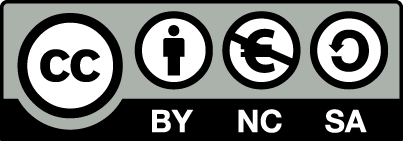 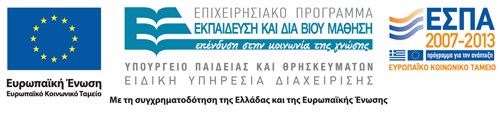 Σημειώματα
Σημείωμα Αναφοράς
Copyright Τεχνολογικό Εκπαιδευτικό Ίδρυμα Αθήνας, Δέσποινα Κομπότη 2014. Δέσποινα Κομπότη. «Κοινωνική Εργασία με Εξαρτημένα Άτομα. Ενότητα 2: Αιτιολογικές προσεγγίσεις και επιστημονικές προκαταλήψεις (β’ μέρος)». Έκδοση: 1.0. Αθήνα 2014. Διαθέσιμο από τη δικτυακή διεύθυνση: ocp.teiath.gr.
Σημείωμα Αδειοδότησης
Το παρόν υλικό διατίθεται με τους όρους της άδειας χρήσης Creative Commons Αναφορά, Μη Εμπορική Χρήση Παρόμοια Διανομή 4.0 [1] ή μεταγενέστερη, Διεθνής Έκδοση.   Εξαιρούνται τα αυτοτελή έργα τρίτων π.χ. φωτογραφίες, διαγράμματα κ.λ.π., τα οποία εμπεριέχονται σε αυτό. Οι όροι χρήσης των έργων τρίτων επεξηγούνται στη διαφάνεια  «Επεξήγηση όρων χρήσης έργων τρίτων». 
Τα έργα για τα οποία έχει ζητηθεί άδεια  αναφέρονται στο «Σημείωμα  Χρήσης Έργων Τρίτων».
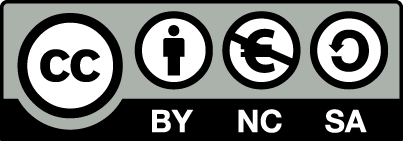 [1] http://creativecommons.org/licenses/by-nc-sa/4.0/ 
Ως Μη Εμπορική ορίζεται η χρήση:
που δεν περιλαμβάνει άμεσο ή έμμεσο οικονομικό όφελος από την χρήση του έργου, για το διανομέα του έργου και αδειοδόχο
που δεν περιλαμβάνει οικονομική συναλλαγή ως προϋπόθεση για τη χρήση ή πρόσβαση στο έργο
που δεν προσπορίζει στο διανομέα του έργου και αδειοδόχο έμμεσο οικονομικό όφελος (π.χ. διαφημίσεις) από την προβολή του έργου σε διαδικτυακό τόπο
Ο δικαιούχος μπορεί να παρέχει στον αδειοδόχο ξεχωριστή άδεια να χρησιμοποιεί το έργο για εμπορική χρήση, εφόσον αυτό του ζητηθεί.
Επεξήγηση όρων χρήσης έργων τρίτων
Δεν επιτρέπεται η επαναχρησιμοποίηση του έργου, παρά μόνο εάν ζητηθεί εκ νέου άδεια από το δημιουργό.
©
διαθέσιμο με άδεια CC-BY
Επιτρέπεται η επαναχρησιμοποίηση του έργου και η δημιουργία παραγώγων αυτού με απλή αναφορά του δημιουργού.
διαθέσιμο με άδεια CC-BY-SA
Επιτρέπεται η επαναχρησιμοποίηση του έργου με αναφορά του δημιουργού, και διάθεση του έργου ή του παράγωγου αυτού με την ίδια άδεια.
διαθέσιμο με άδεια CC-BY-ND
Επιτρέπεται η επαναχρησιμοποίηση του έργου με αναφορά του δημιουργού. 
Δεν επιτρέπεται η δημιουργία παραγώγων του έργου.
διαθέσιμο με άδεια CC-BY-NC
Επιτρέπεται η επαναχρησιμοποίηση του έργου με αναφορά του δημιουργού. 
Δεν επιτρέπεται η εμπορική χρήση του έργου.
Επιτρέπεται η επαναχρησιμοποίηση του έργου με αναφορά του δημιουργού
και διάθεση του έργου ή του παράγωγου αυτού με την ίδια άδεια.
Δεν επιτρέπεται η εμπορική χρήση του έργου.
διαθέσιμο με άδεια CC-BY-NC-SA
διαθέσιμο με άδεια CC-BY-NC-ND
Επιτρέπεται η επαναχρησιμοποίηση του έργου με αναφορά του δημιουργού.
Δεν επιτρέπεται η εμπορική χρήση του έργου και η δημιουργία παραγώγων του.
διαθέσιμο με άδεια 
CC0 Public Domain
Επιτρέπεται η επαναχρησιμοποίηση του έργου, η δημιουργία παραγώγων αυτού και η εμπορική του χρήση, χωρίς αναφορά του δημιουργού.
Επιτρέπεται η επαναχρησιμοποίηση του έργου, η δημιουργία παραγώγων αυτού και η εμπορική του χρήση, χωρίς αναφορά του δημιουργού.
διαθέσιμο ως κοινό κτήμα
χωρίς σήμανση
Συνήθως δεν επιτρέπεται η επαναχρησιμοποίηση του έργου.
Διατήρηση Σημειωμάτων
Οποιαδήποτε αναπαραγωγή ή διασκευή του υλικού θα πρέπει να συμπεριλαμβάνει:
το Σημείωμα Αναφοράς
το Σημείωμα Αδειοδότησης
τη δήλωση Διατήρησης Σημειωμάτων
το Σημείωμα Χρήσης Έργων Τρίτων (εφόσον υπάρχει)
μαζί με τους συνοδευόμενους υπερσυνδέσμους.
Σημείωμα Χρήσης Έργων Τρίτων
Το Έργο αυτό κάνει χρήση των ακόλουθων έργων:
Πουλόπουλος Χαράλαμπος. Κοινωνική Εργασία και Εξαρτήσεις: Οι κοινότητες της αλλαγής. Μοτίβο εκδοτική Α.Ε. Αθήνα 2011
Χρηματοδότηση
Το παρόν εκπαιδευτικό υλικό έχει αναπτυχθεί στo πλαίσιo του εκπαιδευτικού έργου του διδάσκοντα.
Το έργο «Ανοικτά Ακαδημαϊκά Μαθήματα στο ΤΕΙ Αθηνών» έχει χρηματοδοτήσει μόνο την αναδιαμόρφωση του εκπαιδευτικού υλικού. 
Το έργο υλοποιείται στο πλαίσιο του Επιχειρησιακού Προγράμματος «Εκπαίδευση και Δια Βίου Μάθηση» και συγχρηματοδοτείται από την Ευρωπαϊκή Ένωση (Ευρωπαϊκό Κοινωνικό Ταμείο) και από εθνικούς πόρους.
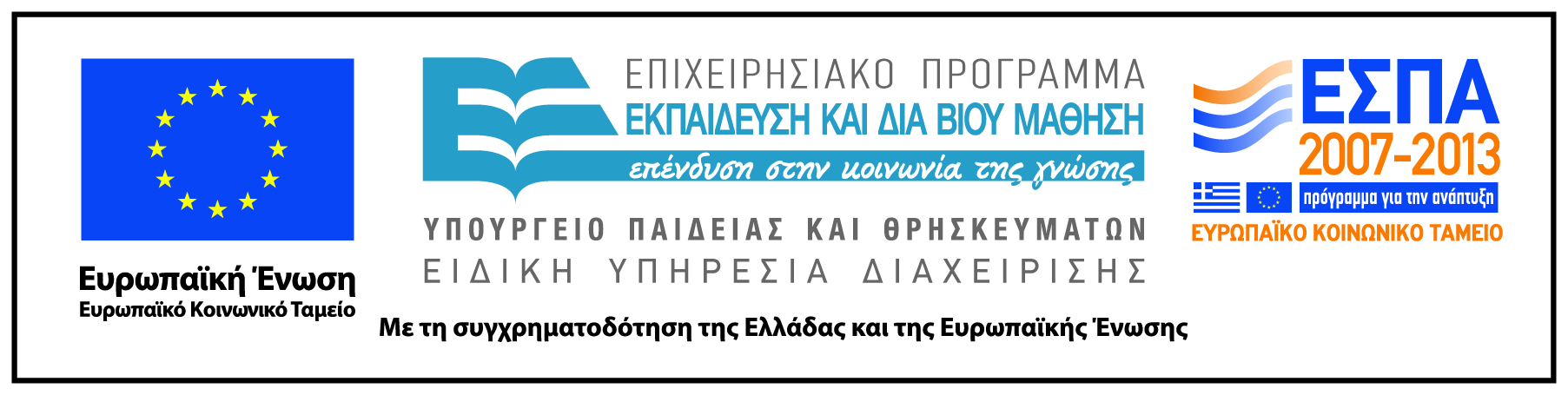